ГБОУ СОШ № 1352 с углубленным изучением английского языка
Химические задачи с экологическим содержанием
Профильный класс
Политова Светлана Викторовна, 
учитель химии высшей квалификационной категории
Задача 1
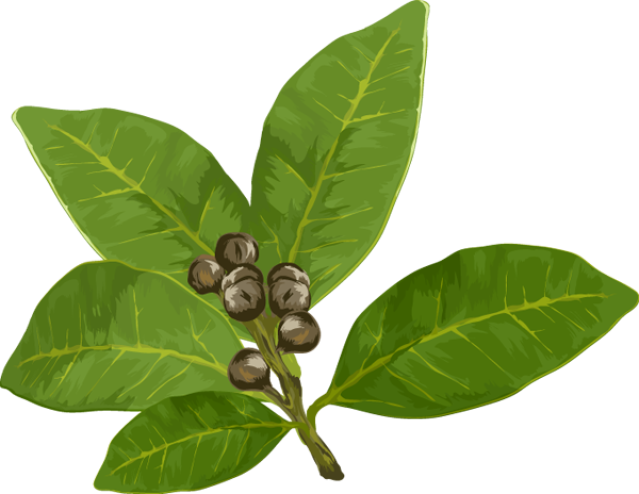 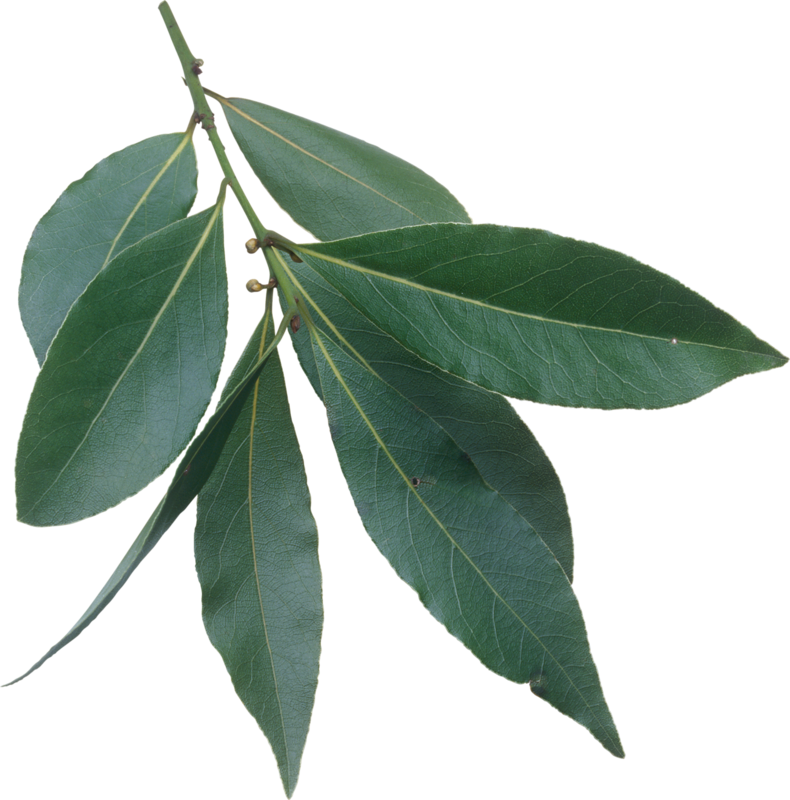 Лавровый лист – высушенный лист лавра благородного.
История
Лавр означает триумф и победу. Будучи вечнозеленым растением, он символизирует постоянство, вечность и бессмертие.
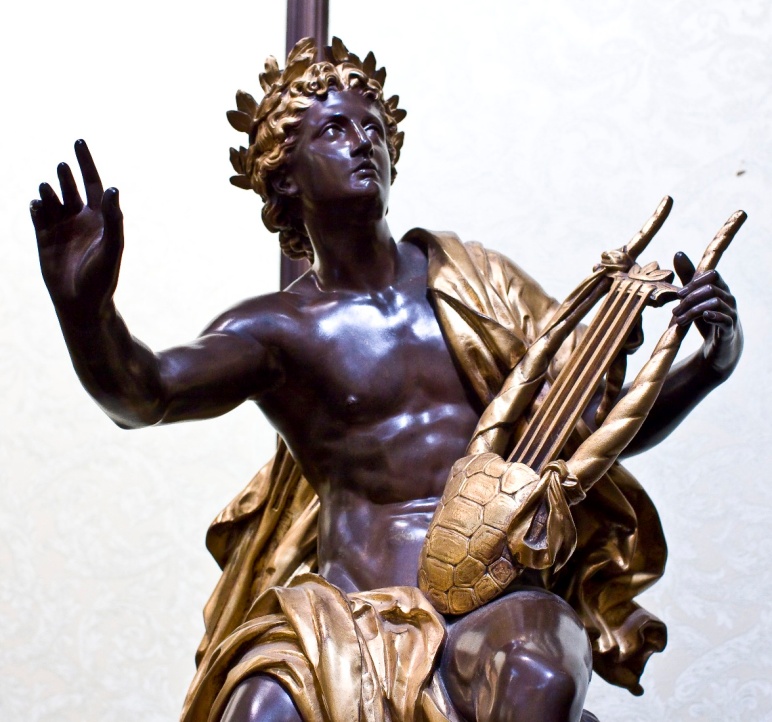 Задача 1
Аромат обусловлен эфиром. Установите его структурную формулу, если известно, что при гидролизе образуется лауриловый спирт и лауриновая кислота.
Лауриловый спирт
Лауриновая кислота
Информационные источники: